Children’s Hospital @ Home:  Tower Hamlets
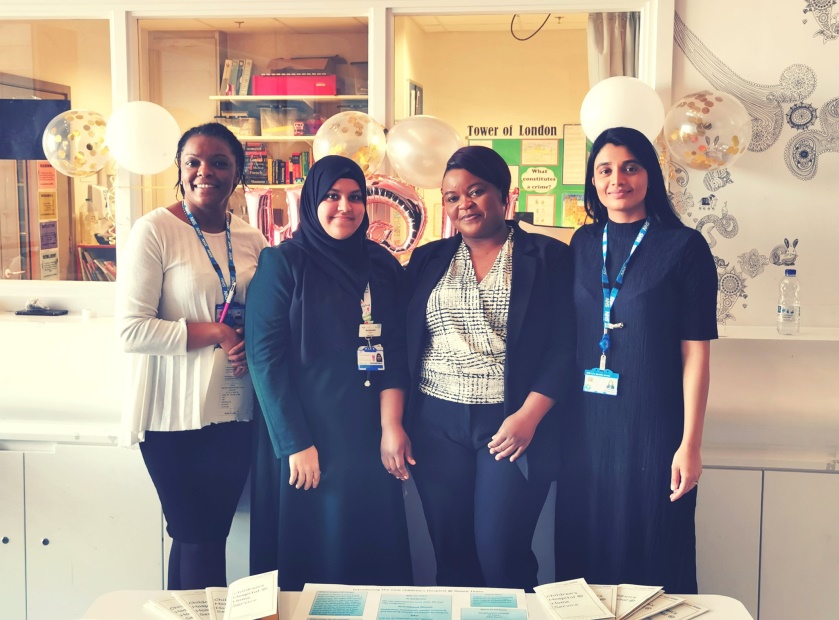 What’s it all about?
Acute nursing care for children at home
8 am – 10 pm operation
Go live – November 2019
Based on PASSU
3x B6, 1x B7 nurses
What do we do?
IVABs 
Out of Hours NGT re-insertion
Acute assessment
Wheeze
Home based phototherapy
Why?
Reduce length of stay on acute wards
Reduce admissions from ED
Educate to manage acute episodes of care
Improve patient experience
Reduce stress
Improve school attendance
Support for disordered eating
Regular visits
Reduce length of stay
Educate to manage acute episodes of care
Improve patient experience
Reduce stress
Improve school attendance
Caveats
Training for staff
Risk assessment
Robust care planning
Managing expectations
Personal safety considerations
Case study
Young person referred to H@H for support with eating at meal times over BH weekend.
3 visits
Observe behaviour and support parent 
YP verbally abusive and locked herself in room – did not follow plan
Parent felt H@H not effective

Learning:

H@H can visit to support and reinforce care plan – may be effective for some families.  
Training required
Managing expectations
Clear escalation plan required